just-training.eu
Sodelovalne in komunikacijske veščine
Partner: Ud’A
Učni izidi
Po zaključku modula boste:
Boljše razumevanje sodelavcev in dinamike skupine
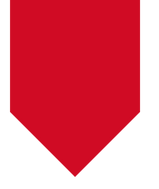 Znanje, kako se soočiti in premagati konflikt, ko se pojavi
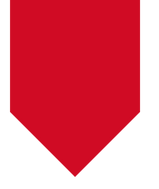 Razumeti kako delati v skupini z ustvarjanjem dobrega sodelovanja in komunikacije
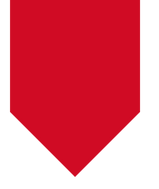 Uvajanje veščin sodelovanja in komunikacije
Sodelovalne in komunikacijske veščine
Kako doseči, da me drugi razumejo
Kazalo
Sodelovalne veščine.
Komunikacijske veščine.
Mintovo piramidno načelo: kako biti prepričljiv v poslovnem komuniciranju
Oblikovanje vsebine sporočila
Vaja za izboljšanje sodelovanja in komunikacije
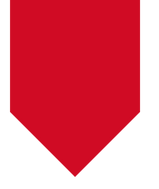 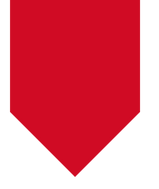 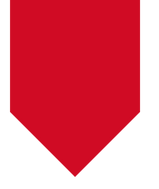 1. Sodelovalne in komunikacijske veščine
Oba koncepta sta tesno povezana.

Gre za sodelovanje z drugimi pri skupnem cilju.

Sodelovanje in komunikacija sta ključnega pomena pri timskem delu, v različnih delovnih okoljih, disciplinah in področjih.

Spodbujajo zaupanje, zadovoljstvo in zavezanost v delovnem okolju (Sousa-Poza & Sousa-Poza, 2000). V zameno so ti napovedovalci boljše kakovosti življenja nasploh. (Kun & Gadanecz, 2022).

Individualne spremenljivke, kot so osebnostne lastnosti, lahko vplivajo na to področje, vendar pa se jih da prav tako naučiti.
1.1 Sodelovalne veščine
Prepričevanje: spreminjanje ali vplivanje na vedenje, prepričanja ali odnos nekoga ali skupine do druge ideje, osebe ali dogodka.
Kompromis: sklepanje kompromisov ali odrekanje nečemu z namenom doseganja zadovoljivo skupno pot. Nekaterim je zelo enostavno, drugi se s tem težje spoprijemajo. 
Viharjenje idej: posebno komunikacijsko orodje za organiziranje in privabljanje članov tima za sestanek in deljenje idej. 
Diplomacija: sposobnost prenosa sporočila in prepričevanja ljudi, da spremenijo svoje stališče, ne da bi pri tem poškodovali odnose.
Fleksibilnost: učinkovito prilagajanje na kratkoročne spremembe, da bi uspešno rešili nepričakovane težave ali naloge. Hitra in mirna prilagoditev je ključna za prilagodljivost.
1.1 Sodelovalne veščine
Pozitivnost: ustvarja zdravje – fizično, socialno in psihološko. Sestavljena je iz pozitivnih čustev in temelji na medsebojnem razumevanju. Zadovoljujoča je za vse vpletene strani.
Dolgoročno razmišljanje: gre za to, da se počutimo samozavestno pri razvoji vizionarskih idej in zavestno delamo usmerjeni v prihodnost. 
Zanesljivost: predstaviti resnične in zanesljive informacije
Pogovor in mediacija na delovnem mestu: za reševanje nesporazumov ali konfliktov na delovnem mestu
Spoštovanje: biti iskren, odprt in vljuden, prijazen, izogibati se negativizmu.
Odgovornost: sprejemanje odgovornosti za izide lastnih odločitev, vključno z uspehi in neuspehi 
Delegiranje: prenos nalog na vašo ekipo, hkrati pa spremljanje napredka.
Zaupanje: ključni element za vodilne in ne vodilne, ki gradi zaupanje, pripadnost in povečuje verodostojnost.
1.2 Komunikacijske veščine
Družbena komunikacija in osebni prostor
Osebni prostor je dinamična razdalja in usmerjevalna komponenta medosebnih odnosov relations (Gifford, 2007). 

Veliko osebnih in situacijskih vplivov se prepleta s preferencami za določene medosebne razdalje. Na primer, moški imajo večje osebne prostore.

Privlačnost in sodelovanje običajno vodita do manjših medosebnih razdalj, medtem ko manj pozitivni konteksti, kot so stigmatizacija in neenak status, vodijo do večjih razdalj. Ko je fizično okolje manj prostorno, se izberejo večje medosebne razdalje.

Obstajajo kulturne razlike v medosebnih razdaljah (npr. Costa, 2010), vendar pa druge dejavnike pogosto spreminjajo kulturne preference.
1.2 Komunikacijske veščine
Pragmatika komuniciranja
Temeljne značilnosti komunikacije, ki imajo medosebne posledice (cf. Watzlawick et al. (2011):

NEMOGOČE JE NEKOMUNICIRATI
INTERAKCIJA MED VSEBINO IN ODNOSOM
OCENA ZAPOREDJA V DEJSTVIH
SIMETRIJA IN KOMPLEMENTARNOST V INTERAKCIJAH
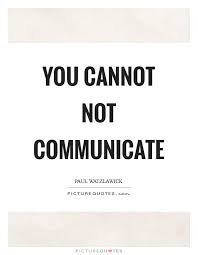 1.2 Komunikacijske veščine
Nemogoče je nekomunicirati:
Vsako vedenje je oblika komunikacije! 
Ker vedenje nima nasprotja (ne-vedenje ne obstaja), je nemogoče ne komunicirati. 
Tudi če se izogibamo komunikaciji (npr. nezavedna uporaba neverbalne komunikacije ali strategije simptomov), gre za obliko komunikacije. „Strategija simptomov“ pripisuje našo tišino (molk) nečemu, kar je izven našega nadzora, kar pomeni, da je ne komunicirati nemogoče. 
Primeri strategije simptomov so zaspanost, glavobol in opitost. Tudi obrazni izrazi, digitalna komunikacija in tišina (molk)se lahko analizirajo kot oblika komunikacije s strani prejemnika.
1.2 Komunikacijske veščine
Vsaka komunikacija vsebuje vsebinski in odnosni vidik:
Vsaka komunikacija vsebuje, poleg besed, tudi dodatne informacije. Te informacije temeljijo na tem, kako govorec želi, da ga razumejo, ter kako sam vidi svoje razmerje s prejemnikom sporočila.
Razmerje je poveljevalni del sporočila oziroma kako ga izražamo na ne verbalni ravni.
Vsebina je tisto, kar povemo na verbalni ravni. 
Zmožnost interpretacije obeh vidikov je ključnega pomena pri razumevanju tega kar sporočevalec sporoča. 
Relacijski vidik interakcije imenujemo meta-komunikacija. Meta-komunikacija je komunikacija o komunikaciji. 
Relacijska sporočila so najpomembnejši element komunikacije.
1.2 Komunikacijske veščine
Narava razmerja je odvisna od prekinitev komunikacijskih postopkov partnerjev:
Tako pošiljatelj kot prejemnik informacij različno strukturirata tok komunikacije in zato vsak svoje vedenje med komunikacijo interpretira le kot reakcijo na vedenje drugega (tj. vsak partner misli, da je drugi krivec za določeno vedenje).
Prekinitev komunikacijskih postopkov pomeni razčlenjevanje dogajanja v zaporedju dogodkov s pripisovanjem vzroka enemu in posledice drugemu.
V situaciji komunikacije se, če se zgodi ena stvar, vedno zgodi še nekaj drugega.
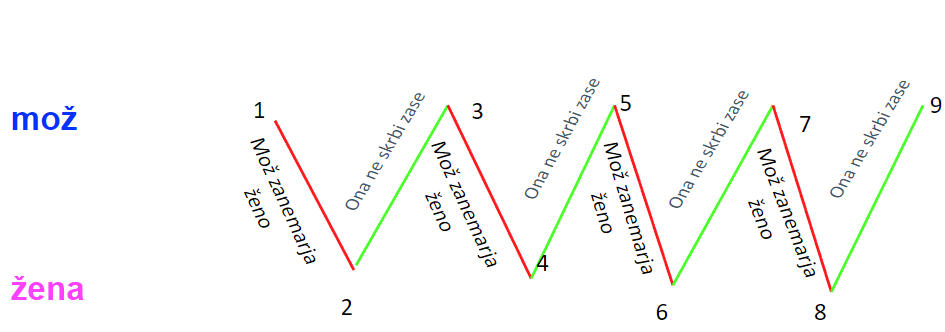 Na tem primeru lahko vidimo, da pride do konflikta o tem, kaj se verjame, da je vzrok in kaj se šteje za učinek medsebojnih vedenj, interakcija pa je krožna! 
Zato nobena od različic partnerjev ne more veljati za pravilno (mož zanemarja svojo ženo, ker nima samozavesti, in žena nima samozavesti, ker jo mož zanemarja)!
1.2 Komunikacijske veščine
Medsebojna komunikacija med ljudmi je lahko simetrična ali dopolnilna:
Ta aksiom se nanaša na meta-komunikacijo z dvema glavnima  komponentama, imenovanima simetrična in komplementarna izmenjava. 
Simetrična izmenjava je interakcija, ki temelji na enaki moči med komunikatorji.
Komplementarna izmenjava je interakcija, ki temelji na razlikah v moči.
Znotraj teh dveh izmenjav so trije različni načini uporabe:
ena navzgor,
ena navzdol,
in ena navzkrižno.
Pri komunikaciji enega navzgor skuša en komunikator pridobiti nadzor nad izmenjavo tako, da prevladuje v celotni komunikaciji.
Pri komunikacij en navzdol je nasprotni učinek. Komunikator poskuša nekomu prepustiti nadzor nad interakcijo ali se podrediti.
Končno sporočilo je enostranska komunikacija . Ta komunikacija poskuša nevtralizirati situacijo.
To se imenuje tudi prehodno, če samo en komunikator poskuša uporabiti ta slog.
 Ko dva komunikatorja uporabljata isti slog ena navzgor, ena navzdol ali ena čez, je to simetrično.
Če si nasprotujeta, gre za dopolnjevanje.
Ta aksiom nam omogoča razumeti, kako lahko interakcijo dojemamo glede na stil komuniciranja, ki ga uporablja komunikator.
1.2 Komunikacijske veščine
Neverbalna komunikacija (NVC)
Telesna akomunikacija, drugače kot besede in jezik.
Kategorizacija NVC (npr., Parajezik).
Parajezik je sestavljen iz neverbalnih elementov, ki spremljajo govor. Vključuje:
-  Način govora (znan tudi kot prozodične značilnosti)
Glasnost, višina, intonacija, hitrost podajanja, artikulacija, ritem
Zvoki, ki jih oddajamo poleg govora
Smeh, jok, zehanje, vzdihovanje, kričanje, kašljenje 
Polnili med premori „ummm“, „torej“’
Prazni premori
Fizični videz (samo pomisliti morate na ogromne industrije, povezane z zgornjimi primeri, da prepoznate kulturni pomen fizičnega videza). Zmožnost telesa, da sporoča vidike posameznikove identitete, je tisto, zaradi česar se tako zavedamo svojega fizičnega videza.
1.2 Komunikacijske veščine
Funkcije NVC
NVC ima posebno pomembno vlogo pri vzpostavljanju in vzdrževanju odnosov, sicer znano kot afektivna funkcija.
Na tem področju osebne komunikacije se bolj zanašamo na NVC
Pogledi, pogledi, spremembe orientacije dajo drugim vedeti, kakšen odnos želimo imeti
NVC uporabljamo za vzpostavitev obojestransko sprejemljive ravni intimnosti).
Zamenjava in urejanje jezika (tj. vlogo NVC pri spreminjanju pomena stavka je mogoče raziskati z 'izvajanjem' naslednjega stavka na različne načine).
1.2 Komunikacijske veščine
Komunikacijske kompetence
Kompetenten komunikator bo:
Prepoznal in uporabljal različne verbalne in neverbalne sloge, saj so primerni za različne družbene situacije. 

Prepoznal razmerje med verbalnimi in neverbalnimi elementi v komunikaciji

Kompenziral morebitne napačne interpretacije v komunikaciji z drugimi
2. Kako doseči, da me drugi razumejo
Mintovo piramidno načelo: kako biti prepričljiv v poslovnem komuniciranju
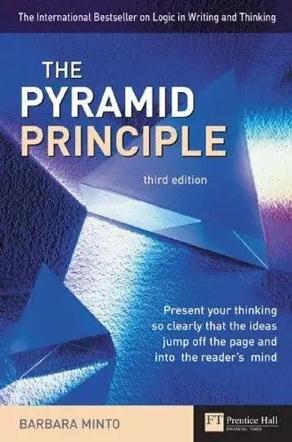 Komunikacija je resna stvar: način izražanja idej v vsakem delovnem okolju lahko naredi razliko prav tako kot tehnično znanje in poznavanje področja.

Velike ideje se zdijo res velike zaradi načina, kako so predstavljene.

V kontekstu tega bo v naslednjih nekaj diapozitivih predstavljenih nekaj nasvetov in trikov, ki vam bodo pomagali obvladovati umetnost komuniciranja ter kako profesionalci strukturirajo in predstavljajo svoja sporočila na učinkovit in prepričljiv način.

Govorili bomo o Minto piramidnem principu, ki ga je formalno razvila Barbara Minto - diplomantka poslovne šole Harvard in svetovalka pri podjetju McKinsey od leta 1963 do 1973.
[Speaker Notes: NOTE: At the end the conductor will ask the participants something like “how did you feel during and after” “did you feel being heard from the other?]
2. Kako doseči, da me drugi razumejo
Mintovo piramidno načelo: vprašanje učinkovitosti in uspešnosti

Zelo verjetno je, da se boste kmalu po začetku svoje poklicne poti znašli v situaciji, ko boste morali predstaviti svojo "kristalno čisto" idejo svojemu nadrejenemu, potencialnemu partnerju ali potencialnemu stranki.

Predpostvljajmo, da je vaš sogovornik zelo zaposlen in morda ne bo mogel (ali želel) nameniti več kot nekaj minut svojega dragocenega časa.

Vaš največji interes je maksimirati kakovost časa, ki ga imate na voljo s svojim občinstvom, pri tem pa ne "žrtvovati" nobenih podrobnosti, ki vodijo do vaših zaključkov. Pravila so preprosta:
2. Kako doseči, da me drugi razumejo
Mintovo piramidno načelo: vprašanje učinkovitosti in uspešnosti
1
2
Strukturirajte podporne ideje

Ponovno: najbolje je imeti največ tri ideje za vsak argument.

Poskrbite, da jih potrdite z zanesljivimi in kvantitativno usmerjenimi podatki.

Vaše argumente želite narediti trdne in zanesljive.
Razvrstite svoje podporne       argumente v skupine

…idealno je, da jih imate največ tri, razen če je strogo potrebno vključiti več.

Ne pozabite, da želite biti kadar koli čim bolj jedrnati in celoviti.
Začnite z vprašanjem:

ne izgubljajte časa s podrobnostmi

preidite na bistvo in poskrbite, da bodo vaša ključna sporočila jasna že od samega začetka

predstavite izjavo in se premaknite naprej…
3
2. Kako doseči, da me drugi razumejo
Mintovo piramidno načelo: vizualna predstavitev
ANa koncu naj bi vizualni prikaz vašega nastopa izgledal takole:
Dodatni nasveti za uporabo Mintovega načela:
ČASOVNI RED: V primeru, obstujoče vzročno-posledične povezave med vašimi argumenti/poročili, poskrbite, da poudarite osnovno zaporedje dogodkov.
STRUKTURNI RED: Razpravo razčlenite na posamezne misli. Bolj natančni boste, lažje bo vašemu sogovorniku razumeti vaše razmišljanje.
RED POMEMBNOSTI: Poskrbite, da bodo vaše misli izražene zaporedno po pomembnosti.
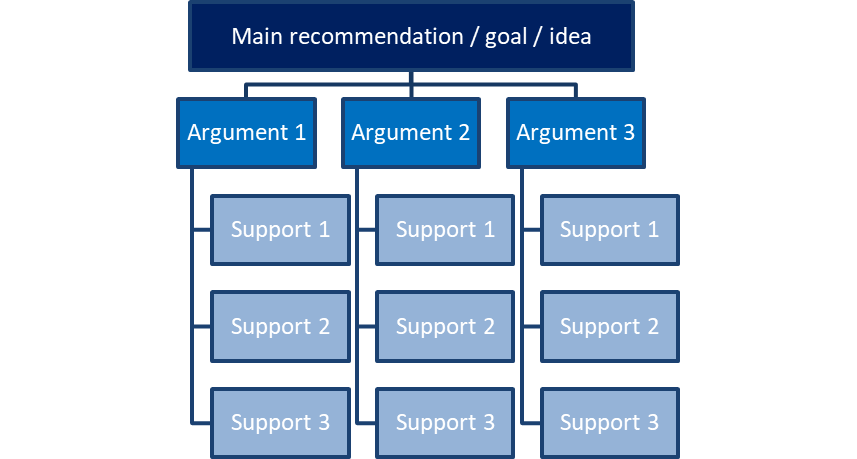 Main hypothesis is true if the following is satisfied…
Condition 1
Condition 2
Condition 3
2. Kako doseči, da me drugi razumejo
Sub-Condition 1
Sub-Condition 1
Sub-Condition 1
Mintovo piramidno načelo v kombinaciji s principom MECE
MECE je sistematičen okvir za reševanje problemov, ki ga uporabljajo vrhunska svetovalna podjetja, da razčlenijo zelo kompleksne in sofisticirane težave na njihove osnovne komponente.

Ko se problem (poslovni izziv) razdeli na osnovne komponente, je veliko lažje oceniti in ovrednotiti ustrezne možnosti, ki se lahko uporabijo za določen problem.

Mutually - Vzajemni
Exclusive - Ekskluzivno
Collectively - Kolektivno
Exhaustive - Izčrpno
Sub-Condition 2
Sub-Condition 2
Sub-Condition 2
Sub-Condition 3
Sub-Condition 3
Sub-Condition 3
2. Kako doseči, da me drugi razumejo
Oblikovanje vsebine sporočila
Učinkovita komunikacija se začne že s tem, ko oblikujete in strukturirate verbalno in pisno komunikacijo.
Obvladovanje MECE in Minto principov je le češnja na torti pri poslovni komunikaciji. Obstaja veliko preprostih trikov na katere se lahko zanesete, da boste bolj učinkoviti, jasni in jedrnati v svoji vsakodnevni komunikaciji s sodelavci, strankami in nadrejenimi. Te vrste priporočil lahko razdelimo na dve kategoriji:
VSEBINA
Pomen:
• konkretna informacija, ki jo delite
• kako pomembne se informacije zdijo
• jasnost ključnih sporočil
OBLIKOVANJE
Pomen:
• jasnost informacij
• kako so informacije razumljive in nedvoumne
• kako samoumevne so informacije v podpornih dokumentih
2. Kako doseči, da me drugi razumejo
Točne, natančne in jasne informacije.
VSEBINA

Vsaka komunikacija naj se začne s temo. Poskrbite, da bo sogovornik vedno obveščen o čem govorite (npr. vedno posodobite zadevo vaših elektronskih sporočil).
Objasnite vsak kos informacij, ki bi lahko pomagal sogovorniku bolje razumeti kontekst določene situacije.
Bodite zelo jasni in natančni pri določanju rokov in skrbno izberite osebe, ki jim dodelite določeno nalogo.
Ne puščajte prostora za prosto interpretacijo. 
Iz sporočila odstranite odvečne podrobnosti.
OBLIKOVANJE

Uporabljajte preprost in dostopen jezik, še posebej pri tehničnih zadevah.
Pripravite seznam oziroma naredite odstavke, da bodo teme, ki jih obravnavate jasno predstavljene.
Govorite počasi in pogosto vzemite kratke pavze: tako boste lahko ocenili vtis, ki ga puščate svoji publiki.
Ko se približujete zaključkom poskrbite za jedrnat in celosten povzetek.
Pripravite dnevni red: prepričajte se, da ste razumljivi, natančni in zanesljivi.
3. Uvajanje sodelovalnih veščin in komunikacije
Vaja za izboljšanje sodelovanja in komunikacije

Kdo sem?

Skupina se razdeli v pare. Vsak posameznik opiše del sebe (kratek opis česa pomembnega, kar vam bo pomagalo odgovoriti na vprašanje "kdo ste").

Oseba, ki je z vami v paru naj posluša vaš opis in nato naj to isto nalogo opravi tudi sama. (čas 5 minut).

Vodja vas povabi, da se predstavite na takšen način, da se pretvarjate, da ste druga oseba, ki govori v prvi osebi.
Povzetek
Komunikacija in njeno upravljanje imata številne oblike in načine.
Mintovo piramidno načelo za pisanje in razmišljanje.
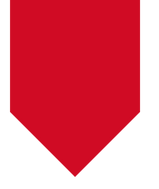 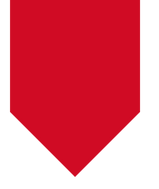 MECE okvir za sistemsko reševanje problemov.
Neverbalna komunikacija je bistvena sestavina komunikacije.
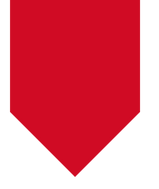 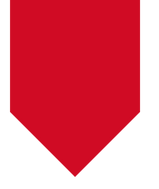 Spodbujanje zaupanja, zadovoljstva, sodelovanja in zavezanosti na delovnem mestu so zaščitni dejavniki za boljšo kakovost življenja.
Pripadati skupini pomeni ne samo vedeti, kako se v komunikacijskem smislu strateško povezovati z drugimi, ampak tudi vedeti, kako poslušati potrebe drugih.
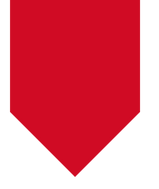 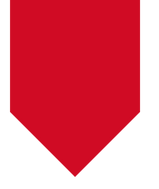 just-training.eu
Hvala!